DOA BELAJAR
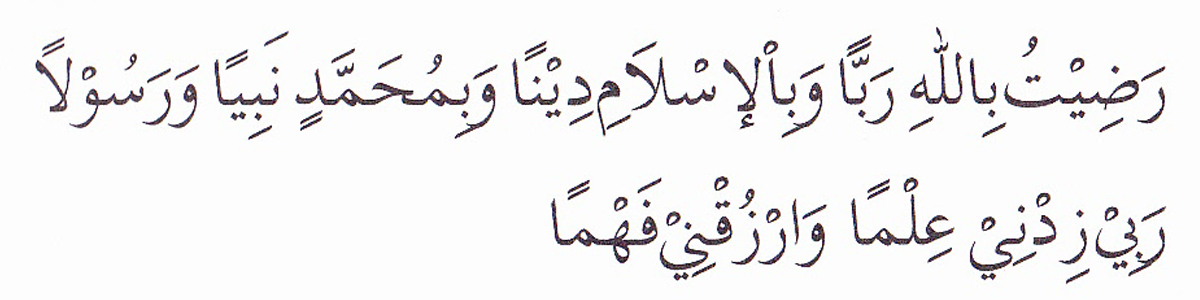 PEMBUKA BELAJAR
“Kami ridho Allah SWT sebagai Tuhanku, Islam sebagai agamaku, dan Nabi Muhammad sebagai Nabi dan Rasul, Ya Allah, tambahkanlah kepadaku ilmu dan berikanlah aku kefahaman”
IDENTIFIKASI ISU-ISU STRATEGIS
MUHAMMAD KHOZIN, S.IP, MPA
Disampaikan pada Kuliah MK Manajemen Strategis
2020
ISU?????????????
Isu adalah
Suatu Peristiwa atau kejadian yang dapat diperkirakan terjadi atau tidak terjadi pada masa mendatang, yang menyangkut ekonomi, moneter, sosial, politik, hukum, pembangunan nasional, bencan aalam, ataupun tentang krisis
Sesuatu yang sedang hangat diperbincangkan oleh masyarakat
Isu stratergis adalah
Sebuah kondisi atau hal yang harus diperhatikan atau dikedepankan dalam perencanaan karena dampaknya yang cukup significan bagi organisasi dengan karakteristik penting, mendasar, mendesak, berjangka panjang dan berpengaruh pada tujuan organisasi pada masa yang akan datang
ISU STRATEGIS ADALAH
Mengidentifikasi isu strategis adalah pokok pikuiran utama dalam sebuah agenda penyusunan rencana strategis
Isu Strategis adalah pilihan kebijakan utama yang mempengaruhi mandat, misi, nilai organisasi, tingkat dan perpaduan produk atau jasa, klien atau pemakai, biaya, keuangan, organisasi atau manajemen
Mengapa isu strategis menjadi penting? Karena sebuah keputusan publik diambil berdasarkan isu kebijakan yang mengalir
Ciri isu strategis
Isu paling pokok
Tidak hanya sebuah masalah, tetapi juga harus aktual dan mendesak
Berdampak luas
Manfaat identifikasi isu strategis
Perhatian fokus pada yang benar2 penting
Fokus pada isu, bukan pada jawaban atas permasalahan 
Identifikasi isu biasanya menciptakan semacam keterangan yang berguna untuk mendorong perubahan
Hasil identifikasi dapat memberikan petunjuk bagaimana cara memecahkan isu tersebut
Ada 3 macam isu strategis
Isu yang tidak membutuhkan tindakan sekarang, tetapi isu itu harus terus dipantau
Isu yang bisa ditangani sebagai  bagian dari lingkaran perencanaan strategis
Isu yang memerlukan tanggapan segera, sehingga tidak bisa ditangani dengan cara yang lebih rutin
Daftar Tolok Ukur Analisa Isu Strategis
Rencana Tindak Lanjut
NEXT MEETING 
Perumusan Visi, Misi, Tujuan
PENUTUP BELAJAR
بِسْمِ اللَّهِ الرَّحْمَنِ الرَّحِيمِ

اَللَّهُمَّ أَرِنَا الْحَقَّ حَقًّا وَارْزُقْنَا اتِّـبَاعَه ُ وَأَرِنَا الْبَاطِلَ بَاطِلاً وَارْزُقْنَا اجْتِنَابَهُ


Ya Allah Tunjukkanlah kepada kami kebenaran sehinggga kami dapat mengikutinya, 
Dan tunjukkanlah kepada kami keburukan sehingga kami dapat menjauhinya.